Gender dynamics in the donation field: human tissue donation for research, therapy and feeding
Prof Julie Kent (UWE, Bristol)
Dr Maria Fannin (University of Bristol)
Dr Sally Dowling (UWE, Bristol)
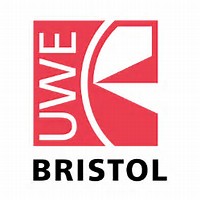 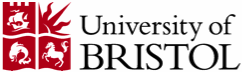 Background
Our work provides an opportunity for analysis of how gender is performed in a number of different sites
We draw on research conducted separately and collaboratively and attempt to a) synthesise findings and b) develop a comparative approach across the sites we have studied. 
To structure our discussion, we address three specific questions: 
Why is gender important in developing a sociology of donation?
How might comparisons of findings from our research on different types of bodily tissue illuminate gender dynamics in this area?
Why is it important to think about concepts of risk, safety and benefit, in relation to human tissue donation, as gendered?
Why is gender important in developing a sociology of donation?
Literature comparing donation rates of men and women suggests that more women donate organs than men and more men are the recipients of donated organs than women.
Research is needed to understand more about how donors view donation and how social and cultural dynamics – such as gender -  inform views on, and participation in, donation.
Concepts used to discuss donation need to be examined from a gender perspective.
[Speaker Notes: Also disparities between proportions of men and women donating specific tissues
This is in general and across comparative country contexts]
Beyond universalizing myths
Donation of human tissues associated with altruism and care, with giving without expectation of return
Appeals to gift giving (Titmuss, 1970), idea that voluntary donation builds social solidarity
We see it as a deeply gendered practice and analyse donation through this lens, important for understanding:
Ethical valuations
Moral hierarchies
Notions of risk 
(associated with donation and donated materials)
[Speaker Notes: Voluntary donation = tied to citizenship and community belonging
This assumption (care of members of society towards each other) shapes donation practice – from appeals for donors to the handling and processing of donated materials
Donation deeply gendered – despite general appeals to the ‘gift’ and universal notions of altruism
Gendered aspects often under-acknowledged, even in critical literature on donation]
How might comparisons of findings from our research on different types of bodily tissue illuminate gender dynamics in this area?
We examine how expectations and norms surrounding the donation of aborted foetal tissue, placental tissue, umbilical cord blood, breastmilk and blood are gendered
Once separated from the sexed body these donated tissues are valued differently
Value = ‘exchange value’ within human tissue markets but also ‘biovalue’ (Waldby, 2000; Waldby and Mitchell, 2006)
This framework allows us to discuss different presumptions of ‘risk’ are attached to donated materials as well as how ethical valuations (‘just waste’ or ‘precious resource’) shape thinking about donation
[Speaker Notes: Biovalue = ‘the surplus value of vitality and instrumental knowledge that can be placed at the disposal of the human subject’]
Comparative approaches to gamete donation
‘Does the social process of assigning value to the human body vary based on the sex and gender of the body being commodified?’ (Almeling 2009:45)
She compared egg and sperm donors in the US
Egg donors were expected to be altruistic
Sperm donors were expected to be donating for money
Her work highlights how the respective values of eggs and sperm as commodities draws on gender stereotypes and asymmetries between the two types of transactions (both part of a commercial market)
[Speaker Notes: Her comparative approach enables her to think through how, in the context of the commercial market for gametes, different business models and pricing structures developed for these exchanges. In the recruitment of egg donors, having the ‘right motivation’ to donate means demonstrating altruistic motivations – the narratives of ‘giving and helping’ others were emphasised in recruitment drives. In contrast, strategies for recruiting and marketing by sperm banks emphasised financial incentives as men were thought to be motivated by money to donate sperm (Almeling 2011).  Building on existing gender analysis of gamete donation (see Strathern, Franklin and Spallone), Almeling’s analysis highlights how both the economic and cultural valuations of sperm and eggs are intertwined and are structured by gender differences.  

Other studies (particularly in relation to egg donation) have also highlighted how gender and other social and economic inequalities shape patterns of donation. Others have looked at issues of payment vs donation and ideas about sharing. Some who are willing to donate, blood, for ex, are less willing to donate for research than they are for therapy.

We give examples in our paper that suggest that although gender dynamics are critical for understanding the differences between men and women’s donation of materials such as gametes, organs and blood, a gender-sensitive analysis is also necessary for understanding how different ethical valuations shape the donation of ‘women’s tissues’ such as placenta, fetal tissue and breastmilk. In this sense, donation is a social practice informed by presumptions about the body, kinship, community, and exchange that are inextricable from how gendered notions of maternity, femininity, and relations with others – as well as gender difference – is made. As we will discuss below, the donation of foetal tissue, placenta and umbilical cord blood makes women donor’s connections to an ‘other’ important. The relational status of these tissues means that women’s connection to others is considered a matter of regulatory, social and economic significance in ways that are both different from donations of other tissues as well as donations from men’s bodies. We highlight however that these differences are not simply ‘biological’ but profoundly shaped by gendered expectations surrounding motherhood and maternal responsibility.]
Starting points
Need to distinguish between different donation practices:
Different sources (donors)
Different types of donated material (bodily tissues)
Need to distinguish between different uses of material – 
research, 
therapy and 
feeding (these may be overlapping)
[Speaker Notes: Tissues collected for fertility therapy may later be used for research
Biological materials provided during clinical care may be transformed into research resources

Examples:
Foetal tissue used to treat diabetes and Parkinson’s disease, placental tissue a source of grafts for treating ophthalmic disorder, placental tissue is the focus of experimental treatments for a range of skin conditions, breastmilk used in studies of environmental toxin exposure and for breast cancer research

These donated materials may be used in multiple ways: our discussion focuses on how gender shapes the initial dynamics of donation of a range of tissues for specific uses.

Our work has looked at:

The research use of aborted foetal tissue in stem cell science and in a placental research biobank, highlighting how gendered understandings of maternity shape the social and ethical value attributed to these tissues
Therapeutic applications – how gendered notions of ‘risk’ construct women as blood donors and are features of the cord blood economy
Breastmilk donation for infant feeding, considering how maternal donation of breastmilk is only visible when it moves between unrelated mothers and infants]
Developing comparative approaches
Peripheral blood and umbilical cord blood used therapeutically and in research

Foetal and placental tissue used in research

Breastmilk used primarily for infant feeding but also collected for research
[Speaker Notes: Brief description of the five different studies here

Across different sites  - five different types of tissue.
3 different uses for these donations]
(1)Blood for transfusion
Within transfusion science ‘gendered bodies are both naturalised and made invisible in a discourse which relies heavily on universalising myths that seek to value blood and plasma as a social and public good, and ties donation to citizenship and solidarity purporting that all donations are valued equally’ (Kent & Farrell 2013).
Techniques for sorting, screening, testing and matching produce categories of racial and ethnic difference and gender difference.
In so doing categories of risk and moral hierarchies are constructed.
Women donors are constructed as more ‘risky’ bodies.
[Speaker Notes: Theories about the ‘connections’ between the maternal and foetal body and the consequence of these underpin understandings of both blood and plasma donation and transfusion. They also shape the value attached to materials from different bodies. Male blood and plasma is construed as having higher therapeutic as well as market value and is made more readily available for commodification. 

Since 2003, male preference policy in the UK means that female plasma is discarded – believed to be more risky for transfusion because women who have been pregnant are thought to have higher levels of antibodies and more likely that someone transfused with female plasma will have and adverse reaction (TRALI)

By contrast men’s plasma is highly valued and the product Anti-D produced from male plasma within the US/global products industry is administered to all pregnant women who are Rh- regardless of whether or not they need it because the NHS considers it too inefficient (expensive) to test women to find out the blood group of their fetus and whether there is a risk of Haemolytic Disease of the Foetus and Newborn (HDFN).  In this instance women are exposed to risk of being transfused by a blood product from male plasma because maternal responsibilities to the wider population take precedence over their own health.]
(2) Umbilical cord blood for transplantation
A woman’s  ‘right’ to donate cord blood to benefit their family (Machin et al 2012)
Private Cord blood banking as a form of ‘hoarding’ and privatised risk (Fannin  )
Cord blood donation within an ideology of intensive mothering (Haw 2016)
Maternal responsibility and women’s reproductive potential to become mothers constructs donation in the blood and UBC field.
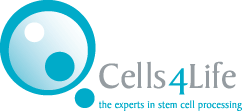 [Speaker Notes: Donation of umbilical cord blood affords another site for exploring how donor relations are gendered.  Cord blood is construed as the mother’s tissue within the UK regulatory context and can be donated for use in the treatment of blood disorders, such as leukaemia, sickle cell disease and Thalassemia. Since the 1990s, it has become widely used in place of bone marrow transplants. It is estimated that since 1998, 20% of stem cell transplants carried out to treat blood disorders have been from umbilical cord blood, and in Japan, the proportion is closer to 50% (Gluckman 2009).  In the UK, public cord blood banks were established in areas where a high proportion of the population of pregnant women were from BME groups since it is these groups for whom a bone marrow match was more likely to be difficult to obtain. Or rather, the claim that there is unmet need amongst BME groups took on the status of fact in the shaping of governance arrangements for the sector (Williams 2015).  As part of a strategy to improve the availability of cord blood for transplantation, these groups have been targeted for recruitment.  
However, it has been suggested that the expansion of cord blood banking services and awareness of the therapeutic uses of cord blood mean that other women who are not targeted for public cord blood bank donation articulate what Machin, Brown et al. (2012) call a ‘right to donate.’ Women’s expectations about cord blood donation appeared to outstrip the infrastructure for collection by public banks. 

We suggested previously that commercial or ‘private’ cord banks are promoting a kind of ‘hoarding’ of biological materials by encouraging parents to withdraw their donation from public circulation. Instead, an individualised form of saving for the future - protecting one’s family from potential unknown risks as a kind of insurance - is the basis of ‘donation’ and storage (References removed for review). In this way, banking is viewed as a way for mothers to invest in the future and in so doing act as responsible parents in ways that that cohere with other gendered expectations surrounding motherhood. 

This discussion highlights the gendered aspects of donation practices surrounding peripheral blood and cord blood stem cells. In all these sites, a woman’s status as mother, or as potential mother, shapes donation experiences and expectations about the ‘right to donate’ and about the assumption of responsibilities to donate or store tissues.  Reproduction (rather than production) defines these relationships, and gendered notions of donors as (potential) mothers and of maternal responsibility profoundly shape the process of donation. As in Almeling’s discussion above, it is women’s connections to others that crucially influence how donation is understood, whereas for men, donation is also about their market provision and participation.]
(3) Aborted fetal tissue in bioscience research
Women donors of fetal tissue distinct from embryo donors (Kent 2008)
Constructed as ‘unthinking’, uncommitted to medical research
Women seeking abortion ‘ wasteful’ (Ariss 2003), morally suspect (Kent 2007)
Tissue donation – ‘do good and redeem oneself’, tissue itself ‘contaminated’
[Speaker Notes: ‘Both products of conception - Waste tissues’ 
While embryo donors who undergo IVF treatment are constructed as helping others (other women or scientists), that is, as being donors motivated more by altruism, women donors of foetal tissue were seen as ‘different types of donor’ from women donors of embryos. In our research on foetal tissue donation, women donating foetal tissue were more likely to be represented as ‘unthinking’ with no long-term commitment to research or abortion care (i.e. medical science and practice). Women seeking pregnancy termination often did so in difficult circumstances and were thought to ‘just want to get the abortion over.’ 

These women were also keen to know that the fetus did not ‘live’ after the abortion. The separation of the material from them was important – in terms of traceability and identity.]
(4) Placenta tissue for research and biobanking
Placental donation constructed as ethically uncontroversial
Placenta understood as a kind of ‘connective tissue’ (Fannin & Kent 2012) 
More than foetal material.
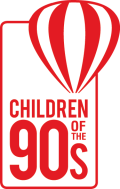 [Speaker Notes: Comparison and contrast between aborted foetal tissue donation and placental tissue donation reveals how gender dynamics shape donation of these tissues that are both derived from pregnancy.  While the ambiguities surrounding the identity of the ‘donor’ of foetal tissue (mother or foetus), the nature of the placenta’s formation during pregnancy creates ambiguities in the regulatory, medical and donor conceptions of it. The placenta is commonly presented in medical literature as genotypically foetal tissue, however the placenta is composed of both maternal and foetal tissue: although the umbilical cord and membranes are foetal, the placental bed includes maternal and foetal tissues in close proximity.

The donation of the placenta is presented in some contexts as free of the ethical controversies that surround the donation of other materials derived from pregnancy, such as embryonic or foetal material, and thus term placental material is valued in part for the perceived lack of ethical controversy surrounding donation and use. Like umbilical cord blood, donation of placentas to biobanks for storage for future personal use is also advertised by commercial banking companies in the US (see https://www.lifebankusa.com).  

A study of one UK biobank established over twenty years ago found that the placenta collection was seen as ‘a unique archive of the connection between the mother and the child during pregnancy’, as a kind of ‘connective tissue’, ‘a distinctive kind of bio-banked material precisely because it is more than foetal material’ (Reference removed for review). Its scientific value related to what it could tell researchers about a child’s future health and the ‘foetal environment’. For women donors, its meaning related to the experience of childbirth and it was understood as a biographical object. 
Analysis of the discursive framing of biological materials derived from pregnancy as in need of ‘efficient’ use suggests that the gendered construction of the responsible mother now includes her role as a wise saver of potentially valuable biological materials for her family’s benefit.  Comparing foetal tissue and term placental tissue donation reveals some similarities, and striking differences, in how these materials from pregnancy are valued. First, despite foetal tissue and placental tissue both being the products of conception, the circumstances of their collection are distinct: for foetal tissue donation, tissues are collected at the termination of a pregnancy; for term placental tissue donation, tissues are collected at the culmination of a pregnancy. In both cases the perceived wastefulness of reproductive tissues is the basis for efficiency gains secured via donation. However, ‘socially responsible’ mothers donating placental tissue for the potential benefit of (their) child’s health occupy different social positions and relations from those of women donating foetal tissue for stem cell science after an abortion. In donating placenta, mothers express the connection with their child and with making a contribution that is deemed valuable because it represents this connection (and in the case of placental biobanks, entails their participation in a community of donors). Whereas for women who have elected to abort their pregnancy – separation from the foetus is key and despite the high numbers of women undergoing abortion, their social position can be characterised by marginalisation. In these circumstances donation construed as a means of recompense is very different. Underpinning both experiences, however, are highly gendered meanings and valuations of motherhood, pregnancy, childbirth and abortion in which term placental material is deemed to originate from a ‘desired’ pregnancy while aborted foetal tissue is from an ‘undesirable’ pregnancy.  In this case, understanding how pregnancy is laden with moral and social values surrounding motherhood is critical to understanding how the donation of foetal and placental tissue donation are shaped by gender dynamics.]
(5) Breastmilk for infant feeding
Breastfeeding widely acknowledged as optimum way to feed infants (WHO, 2003; Lancet Series papers, 2016)
Focus here is on the use of breastmilk for nutritional purposes and on the donation of breastmilk through milk banking and milk sharing
Milk is donated to milk banks but is also increasingly ‘shared’ via websites and social media
Breastmilk is sold online and for purposes other than feeding babies
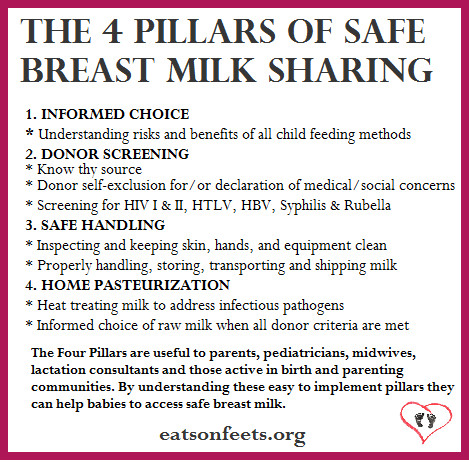 How breastmilk donation has been perceived
Often the emphasis is on:
the importance of the ‘mother-to-mother’ aspects of donation
the appeal to women’s generosity; references to ‘the milk of human kindness’, emphasising the relational aspects of donation
Suspicion around women’s milk 
early concerns about wet nurses (morals, lifestyle, diet) 
present day fears about disease transmission
The early development of milk banking (particularly in the US) drew on
specific constructs of femininity, 
‘gendered vision of caring’ and 
language of ‘intimate relationships and uncompensated caring’ (Swanson,2014: 168).  
Donating breastmilk is seen as a ‘maternal gift’; attempts in the US in the 1980s to charge for breastmilk were perceived by donating women as ‘commodifying motherhood’ (Swanson, 2014: 182).
Milk sharing and risk
Breastmilk is seen as risky per se
Evident in the screening processes and restrictions on donation
Llanguage that implies that a mother’s milk might even be a risk to her own child by suggesting that milk which has not been processed by a milk bank is not safe
Milk banks depersonalise breastmilk (from breastmilk to PDHM)
Informal milk donation highlights the dichotomy between ‘’breastmilk-as-medicine” and ‘breastfeeding-as-pollutant” (Palmquist, 2015: 30)
Public health bodies in some countries warn against milk sharing (and selling) – focus is on ‘danger’ and ‘risk’
[Speaker Notes: Breastmilk is seen as risky per se - milk donated to milk banks is seen as a biohazard; as noted above, women donating milk are subject to a range of tests and restrictions, all suggesting risks to be mediated.  

A small body of research has attempted to quantify the potential risks of informal donation (Keim et al. 2013) and it has been written about in contested terms (Steele et al 2015).  Potential risks include disease transmission, microbial contamination (related to poor storage and handling) and those from medication or substance use.  Some assumptions in the assessments of risk have been challenged (Gribble and Hausman 2012, Geraghty et al. 2011), with on-going research in the US assessing how women think about, make sense of and mediate the risks in the absence of evidence-based healthcare guidance (Palmquist and Doehler 2014). Internet sites facilitating milk sharing offer advice on informed choice, donor screening, safe handling and home pasteurisation; the ‘Four pillars of safe breastmilk sharing’ from the organisation Eats on Feets (one of the two largest milk sharing groups).  These are drawn on in the American Academy of Nursing on Policy’s ‘Position statement’ for health professionals (2016).  Aside from that available via the Internet, no advice or similar discussion has been offered to women in the UK.  
from a woman expressing milk from her breasts to the ‘product’ in a milk bank – called PDHM (Pasteurised Donor Human Milk) or BDM (Banked Donor Milk).  
The process of medicalisation, in which breastmilk becomes a prescribable therapy for neonates, is one in which the women who produce the milk are gradually ‘eradicated’ (Hassan, 2010 in Palmquist, 2015).]
Conclusions (1):  motherhood, maternity and  responsibility
We argue that the dynamics of donation and the valuation of these materials are shaped by gendered concepts of maternity/parenting, responsibility and risk. 
In five different sites, donation practices are shaped by gendered dynamics of motherhood and maternal responsibility. 
Tissues generated by pregnancy are co-produced and challenge presumptions of ‘self’ and ‘other’ which shapes understandings of donation. 
Donation practices structured by relations of connection and separation  
Proxy generational donation 
Invisibility of breastmilk ‘donation’ for feeding own child
[Speaker Notes: Products of conception as ‘waste tissue’ (Waldby, Ariss etc)]
Conclusions (2) Gendering risk
Viewing donation as a gendered practice is also important for understanding how concepts of risk, safety and benefit shape the donation field.  
Biomedical approaches view women’s bodies as particularly risky and their care as informed by calculations of risk (Weir, 2006; Lupton, 1999). Women’s tissue ‘more risky’. 
Gendered understandings of women’s bodies as fluid or leaky are viewed as ‘matter out of place’ and thus more difficult to contain and regulate. Informal breastmilk exchange seen as ‘risk laden’.
[Speaker Notes: We bring together insights from donation for different purposes – research, transplantation and feeding – in order to illustrate how gender dynamics shape the value of these donated materials]
Conclusions (3): Responsibility, giving and care
Donation for research, therapy or feeding is not informed by identical notions of giving;
Gendered norms and expectations surrounding citizenship, parental responsibility, and public benefit. 
Responsible women, mothers care for others, ‘women’s sense of responsible custody’ construct calls for donation and research participation (Cooper & Waldby 2014)
General claims to altruism, sharing, and universal concepts of 'the gift’ fail to recognise gendering of donation practices. 
Donation imagined as the ‘stranger’s gift’, maternal –infant exchange naturalised mothering.
[Speaker Notes: Our paper makes clear that such general appeals to the donation do not adequately reflect the social realities of donation, in which donating is intimately connected to gendered presumptions and norms. 
A sociology of donation therefore needs to be sensitive to gender differences and to the gendered assumptions that shape the dynamics of donation.]
Further information/references available from:
Prof Julie Kent – julie.kent@uwe.ac.uk
Dr Maria Fannin - m.fannin@bristol.ac.uk
Dr Sally Dowling – sally.dowling@uwe.ac.uk